پانزدهمین همایش بین المللی حمل و نقل ریلی
رشد بهره وری در حمل و نقل ریلینه تنها یک ضرورت بلکه شرط بقاست
مجید بابایی
دبیر انجمن صنفی شرکت های حمل و نقل ریلی
مهرماه 1392
یک سوال مهممهمترین عامل رشد سهم حمل ونقل ریلی چه می تواند باشد؟
توسعه شبکه؟
بطور متوسط 50% شبکه موجود بلااستفاده است

توسعه ناوگان؟
در بهترین شرائط تنها 30% از ظرفیت ناوگان باری استفاده می گردد
متوسط سیر روزانه هر واگن باری باردار 45 کیلومتراست در حالی که سیر 300 کیلومتر مورد نظر بوده است

افزایش تعرفه؟
در بخش باری تعرفه ریلی در وضعیت موجود هم رقابتی نیست
دربخش مسافری بدلیل مازاد تقاضا ظرفیت رشد تعرفه را داریم اما به تنهایی جبران سرمایه گذاری را نمی کند

تزریق بودجه؟
طی سالیان اخیر میلیاردها تومان صرف توسعه شبکه ناکارا گردیده 
در خوشبینانه ترین حالت حدود 25% از ظرفیت 22000 واگن باری  استفاده می گردد. خرید ناوگان جدید و ورود به چرخه غیر بهره ور چه مشکلی را حل خواهد کرد
متوسط درسرویس بودن لکوموتیوها حدود 55% است

برخورد مشابه جاده ای با ریلی؟
با فرض افزایش مضاعف تقاضا برای بخش ریلی آیا چنین پتانسیلی برای جذب وجود دارد
چرا در بخش مسافری علی الرغم وجود تقاضای بالا سهم ریلی افزایش جدی نداشته است
عملکرد بار و مسافر
روند تغییرات شاخص های اصلی
اهم شاخص های عملکردی حمل و نقل ریلی کشور )1384-1391(
سرمایه گذاری بدون بازگشت نتیجه فرایندی ناکاراست!
از دیگران هم می توان آموخت
مهمترین نتیجه اصلاحات درساختارعملیاتی بخش ریلی بایستی ارتقاء بهره وری عوامل تاثیر گذاری نظیر ناوگان و بهره برداری باشد
اهم تغییرات شاخص های مورد مطالعه در بخش حمل و نقل ریلی بار آمریکا                                                                      (پس از اعمال قانون اصلاحات بخش حمل و نقل در سال 1980)
Rail Volume and Fuel Consumption, United States, 1980-2008 (1980=100)
[Speaker Notes: Source: AAR.]
Performance of Class I Railroads 1964-2005
[Speaker Notes: Source: Railroad Facts, AAR]
MFP in Transportation Industries and U.S. Private Business Sector (1987=100)
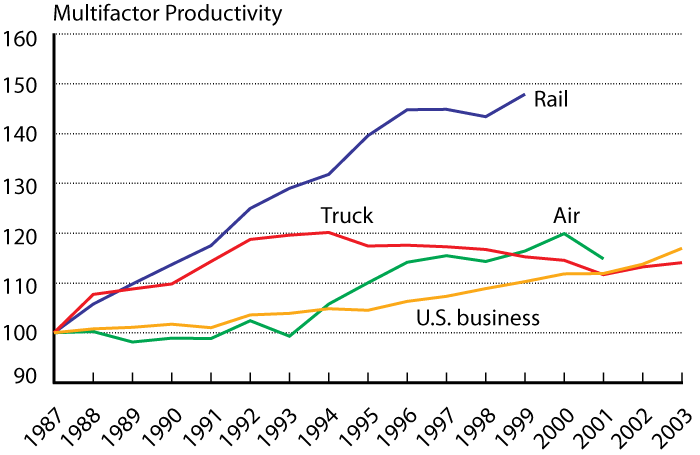 الزامات رشد سهم ریلی
فراهم نمودن بستر حمل و نقل
فراهم نمودن بستر رقابت
الزامات درون بخشی
الزامات فرا بخشی
حذف یارانه غیرمستقیم زیرساخت در بخش جاده ای(ویا حذف حق دسترسی شبکه ریلی)
حذف یارانه سوخت بخش جاده ای (ویا پرداخت معادل یارانه به بخش ریلی)
ارتقاء بهره وری بویژه در ناوگان و بهره برداری
حرکت به سمت سازوکارهای بازار
تشکیل نهاد مستقل تنظیم مقررات
رشد سرمایه گذاری 
از طریق رفع موانع پیش روی بخش خصوصی
رقابتی شدن تعرفه ریلی
رشد حجم و سهم حمل و نقل ریلی
4 برنامه راهبردی
فرابخشی
درون بخشی
رفع تبعیض 
بین ریل و جاده
تشکیل نهاد 
تنظیم مقررات ریلی
حرکت به سمت 
سازوکارهای بازار
ارتقاء بهره وری
تدوین نقشه راه با دوره اجراء سه ساله جهت تحقق اهداف و برنامه ها